“The success vision”
Presanted By
Manil shah (85)
Smit trivedi (75)
Anand gami (22)
Mayank hirpara(27)
Sagar patel(88)
The begniging of leaders
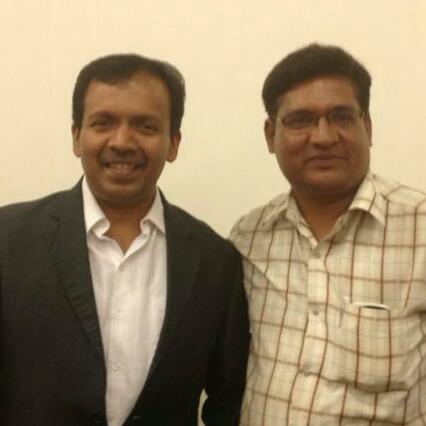 The qualitys of leadership
A leader who alyways ready to motivate

A leader has always creative ideas 

A leader should always be cheerful

A leader has power to controll his/her team

A leader should never show his/her attitude
Mr. sp bharil
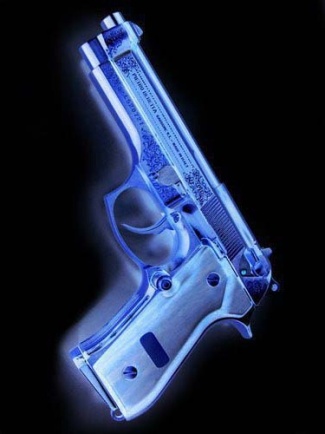 Mr sp bharil is one of the person who is leading a M.L.M
Type compny (ayushante).   

He is a great motivational leader.
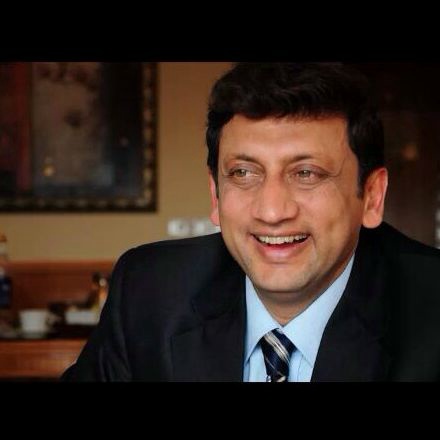 Qualities on the screen
The best leadership of two bollywood stars

This is the best leadership to give knowladge

A leader who alwas ready to shar his/her knowdlage

A leader should able to speak in any where & any time
Qualities on the live stageshow
The main thing of A leadership is that a leader who always ready to forward his/her lage first

His /her has never fear to start any type of work yet its hard or easy

There is no age limitation to show your leadership skill
Every leader has his own personality
If the person who know his responsibility then he can become a good leader.

If the person who know his own ability , he can also
   become a good leader. 

   He/She  always ready to lead their step.
The way motivational “picture”
In 2004 SP BHARIL (world’s best motivator) said that
   “A human is always want some different and  unique  things

   Whitch only can get from pictures.

   “perfect picture is the power of peaceful life”
The way of motivational “picture”
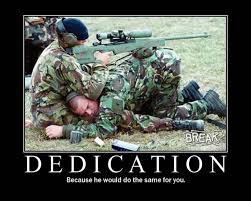 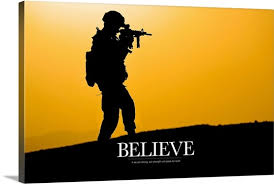 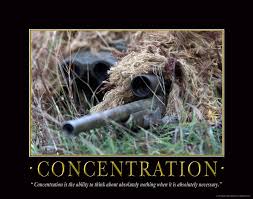 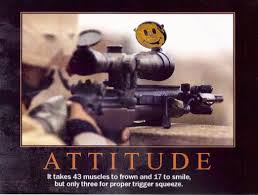 Thank you.
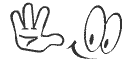